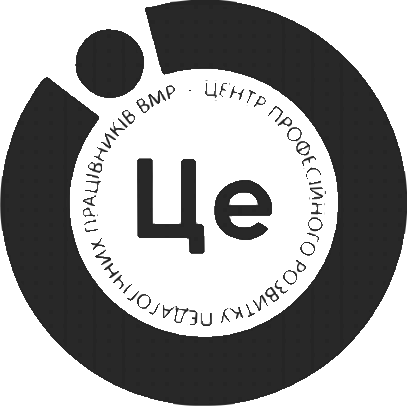 Дата проведення – 25.09.2023;
Місце проведення – КУ «ЦПРПП ВМР»
«Підвищення кваліфікації педагогічних працівників – особливості та сучасні вимоги»
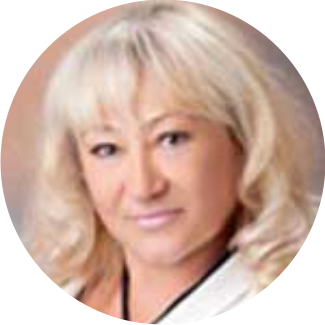 Спікер – консультант центру КУ «ЦПРПП ВМР»   Лариса Бондарчук
Нормативна база:
Порядок підвищення кваліфікації педагогічних і науково-педагогічних працівників,  затверджений Постановою КМУ 21.08.2019р. №800
(визначає процедуру, види, форми, обсяг (тривалість), періодичність, умови підвищення кваліфікації педагогічних  працівників закладів освіти, включаючи механізм оплати, умови і процедуру визнання результатів підвищення кваліфікації);
2. Зміни  до Порядку підвищення кваліфікації педагогічних і науково-педагогічних працівників  від 27 грудня 2019 року внесені постановою Уряду №1133 ; 
3.  Лист МОН «Щодо окремих питань діяльності закладів дошкільної освіти у 2023/2024 навчальному році»
Форми і види підвищення кваліфікації
Форми і види підвищення кваліфікації
Види : навчання за програмою підвищення кваліфікації, участь у семінарах, практикумах, тренінгах, вебінарах, майстер-класах
Форми: Інституційна, (очна, (денна, вечірня), заочна, дистанційна, мережева), дуальна, на робочому місці, на виробництві.
Форми підвищення кваліфікації можуть поєднуватися
Умови підвищення кваліфікації
Педагогічні працівники ЗДО підвищують свою кваліфікацію не рідше одного разу на п’ять років відповідно до чинного законодавства  і є необхідною умовою проходження ними атестації.
Керівник ЗДО, який призначений вперше на відповідну посаду проходить курси підвищення кваліфікації відповідно до займаної посади протягом двох перших років роботи.
Загальний обсяг підвищення кваліфікації педагогічного працівника ЗДО не може бути менше ніж 120 годин на п’ять років.
Вчителі-логопеди, тифлопедагоги, керівники гуртків ЗДО підвищують кваліфікацію щорічно, а загальна кількість академічних годин не може бути меншою за 150 годин,
 по 30 годин щорічно
Перший етап планування ПК
На підставі орієнтовних планів ПК суб’єкти ПК, що фінансуються з обласних бюджетів, та їх засновники щороку формують регіональне замовлення для потреб відповідних областей
Протягом 15 календарних днів з дня отримання зазначеної інформації кожен педагогічний працівник, який має право на ПК за рахунок зазначених коштів, подає керівникові пропозицію. Пропозиції розглядаються на педраді і формується план ПК, який також затверджується педагогічною радою
Згідно з абзацом другим частини першої статті 51 Закону України «Про повну загальну середню освіту» кожному педагогічному працівникові гарантується право підвищувати кваліфікацію в комунальному закладі післядипломної освіти, розташованому на території відповідної (за місцем проживання такого працівника) області, що, не обмежує його право обирати іншого суб‘єкта освітньої діяльності для підвищення своєї кваліфікації
Визначена Законом України «Про повну загальну середню освіту» додаткова гарантія ніяким чином не заперечує визначеного базовим Законом «Про освіту» загального права педагогічного працівника вільно обирати суб’єкта підвищення кваліфікації
Порядок визнання результатів підвищення кваліфікації педагогічних працівників встановлюється педагогічними радами  закладів освіти. Педагогічний працівник протягом одного місяця після завершення підвищення кваліфікації подає до педагогічної ради закладу освіти клопотання про визнання результатів ПК та документ про проходження ПК. Клопотання протягом місяця з дня його подання розглядається на засіданні педагогічної ради
Фінансування ПК
На час підвищення кваліфікації педагогічним працівником відповідно до затвердженого плану з відривом від виробництва (освітнього процесу) в обсязі, визначеному законодавством, за педагогічним працівником зберігається місце роботи (посада) із збереженням заробітної плати
Витрати, пов’язані з підвищенням кваліфікації, відшкодовуються у порядку, визначеному законодавством. 
Факт підвищення кваліфікації підтверджується актом про надання послуги з підвищення кваліфікації, який складається в установленому законодавством порядку, підписується керівником закладу та суб’єктом
Дякую за увагу!